Летняя игровая практика  Теберде
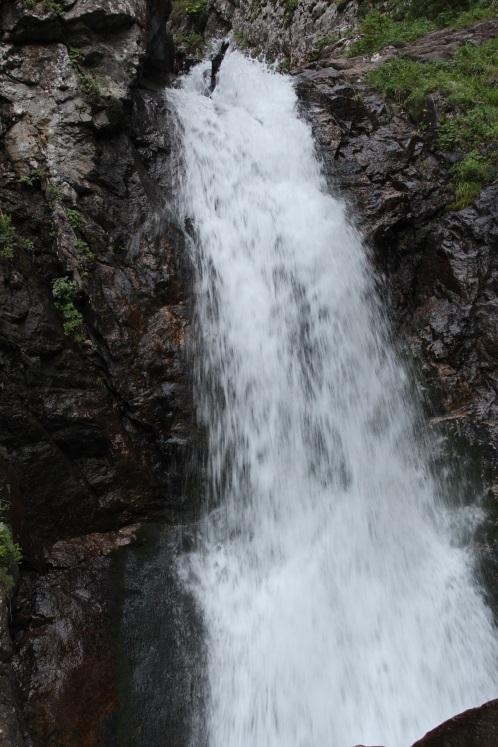 Место проведения: г. Теберда, тебердинский заповедник, Карачаево-Черкессия.
Стоимость участия: 28000 р (включает проезд, проживание, питание)
Сроки проведения: 3-14 июля (3.07 отъезд, 14 июля приезд в Москву)
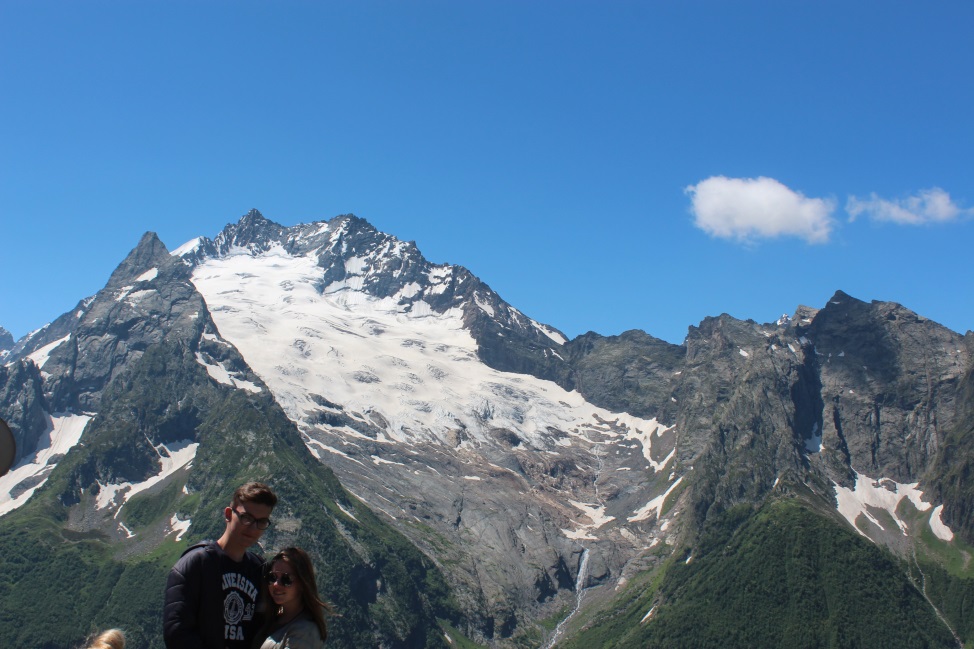 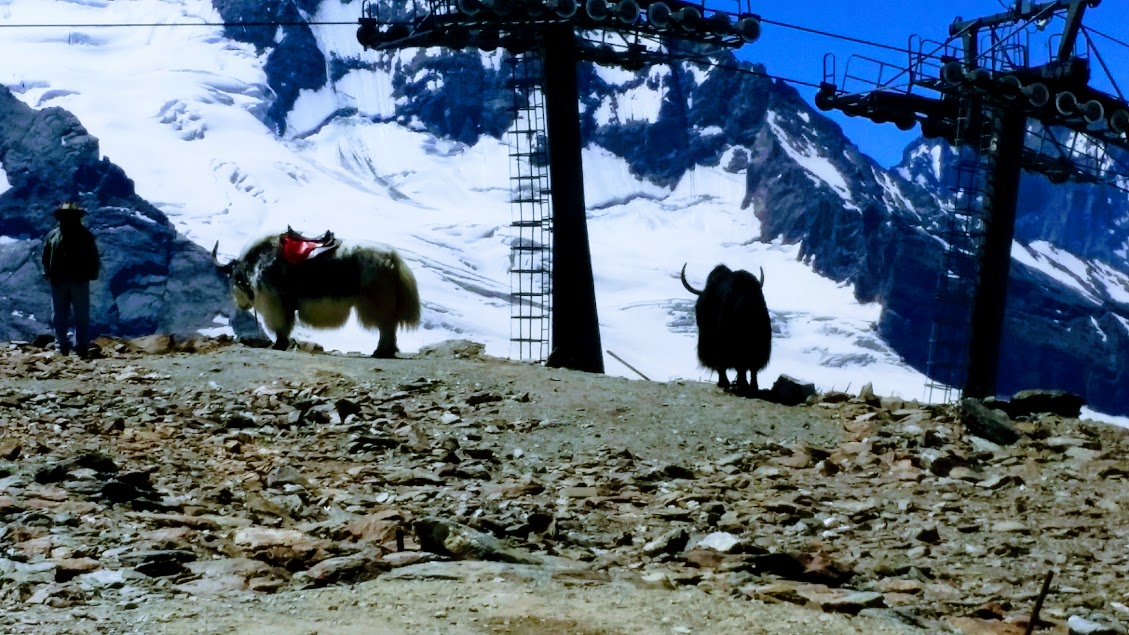 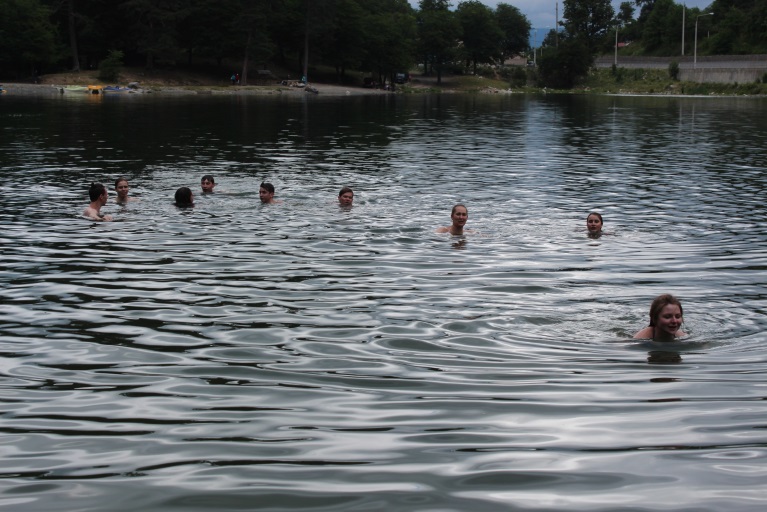 Краткое описание
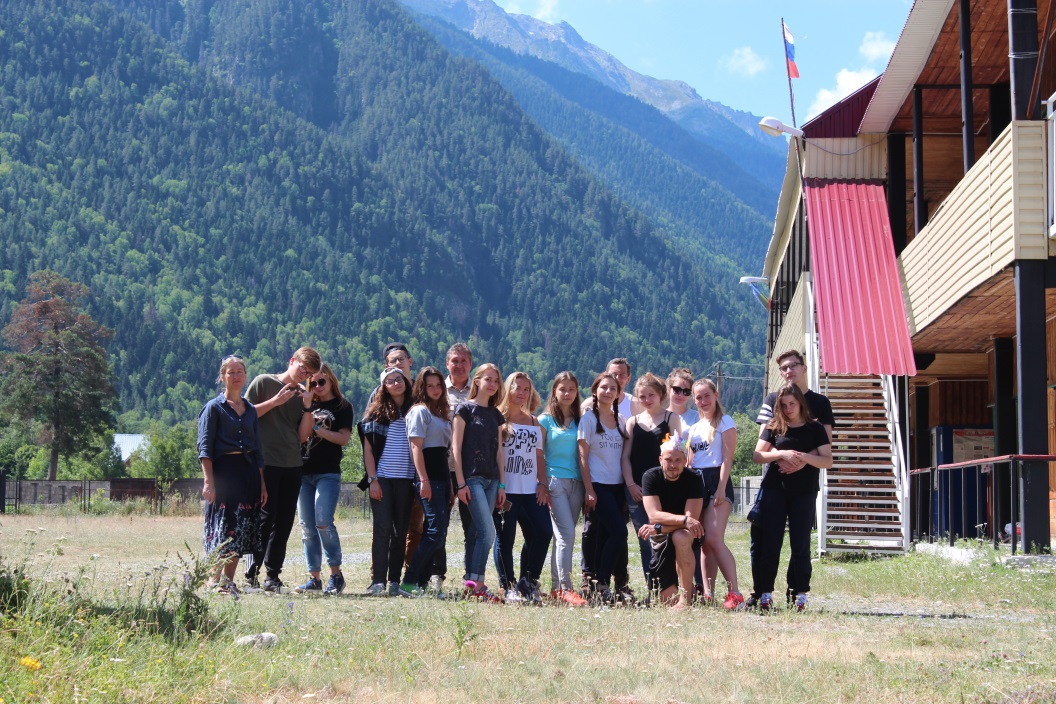 Игра с открытым сюжетом 

Исследование неизвестного мира с разных 
  сторон группами с прикладными целями

Соревновательный эффект

ОБЖ (оказание первой помощи, поведение 
  в экстремальных ситуациях) и получение зачета

Реальное исследование во второй части практики
Условия
Проживание в гостинице на территории заповедника 
  в городе курорте Теберда, 
  2-3х местные номера

Сопровождение кураторами Лицея

Недалеко от гостиницы зоопарк заповедника

Купание в теплых горных озерах недалеко от гостиницы

Исследовательские экспедиции на водопады, долину Нарзанов, Домбай
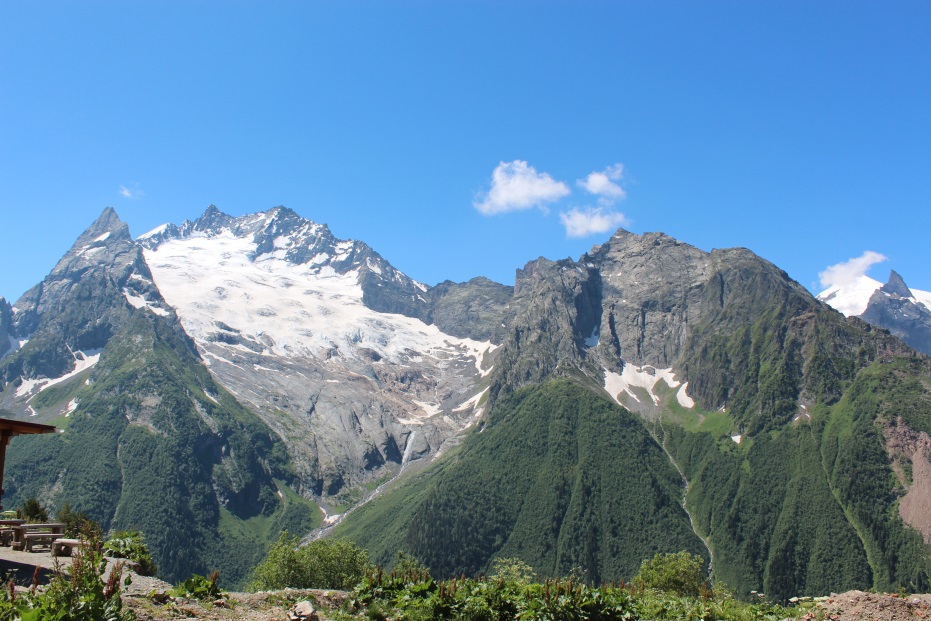 Контакты
Запись на практику у Моручкова Антона Александровича

nilma@mail.ru

https://vk.com/id104651628 

8-916-738-43-73 

Телеграм 89167384373